I capostipiti della Sociologia delle culture
Lezione su Durkheim
Corso SSS
(Calefato)
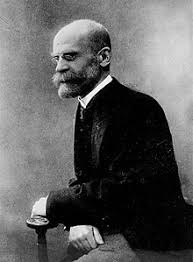 Cenni biografici
Émile Durkheim Épinal 1858, Parigi 1917) 

Nel 1982 conseguì l'Agrégation de philosophie
Fu professore di filosofia sociale all'Università di Bordeaux e vi rimase fino al 1902
 Poi passò alla Sorbona, dove diventò ordinario nel 1906
Oltre all’attività accademica partecipava alla vita politica: fu consulente del Ministero dell’educazione, in una fase della politica francese in cui dopo égalité e liberté il problema era la fraternité intesa come educazione alla solidarietà che corrisponde all’educazione al legame (sociale).
Due filoni di pensiero
Le regole del metodo sociologico:

«Per studiare i fatti sociali dobbiamo cercare separatamente: la causa efficiente che ha prodotto un dato fenomeno (i fatti sociali si spiegano a partire dagli stessi fatti sociali, questo allude a un piano strutturale dell’esistenza ) 
e la funzione che esso assolve» 


Con questa frase fonda:
Strutturalismo
Funzionalismo
Strutturalismo
Non è una teoria ma un metodo d’analisi affermatosi in varie discipline
Permette di individuare l’insieme di relazioni relativamente stabili su cui si regge il sistema sociale rendendolo un’unità che persiste nel tempo. 
Privilegia l’analisi sincronica piuttosto che quella diacronica, l’invariante al transuente 
Le parti del sistema sociale sono interdipendenti subordinate all’unità sistemica
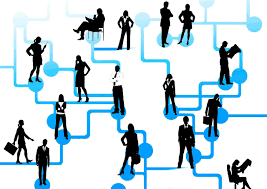 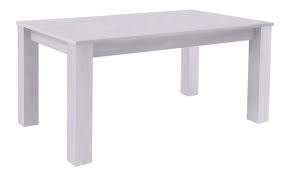 Elementi dello strutturalismo
Visione olistica (presente in Durkheim come in tutto l’organicismo)
Teoria olistica del significato (segni, concetti, pratiche) 
Contesto culturale/contesto della significazione
Non è una corrente interessata al mutamento sociale 
Istantanee della società
Si contrappone al positivismo: le strutture sono latenti
Struttura, relazioni, cultura
La società è un ‘entità sui generis’ superiore alla somma dei singoli individui: gli individui strutturano le loro relazioni relativamente stabili dando vita a un contenuto strutturale/culturale specifico superiore alla somma delle parti
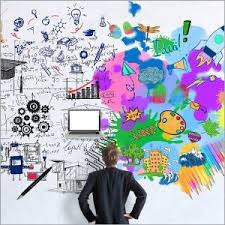 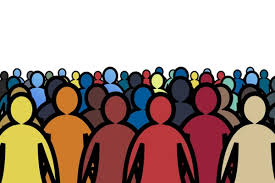 I fatti sociali
Definizione
Carattere della coattività
Carattere della generalità 
I fatti sociali sono esterni
I fatti sociali non sono universali
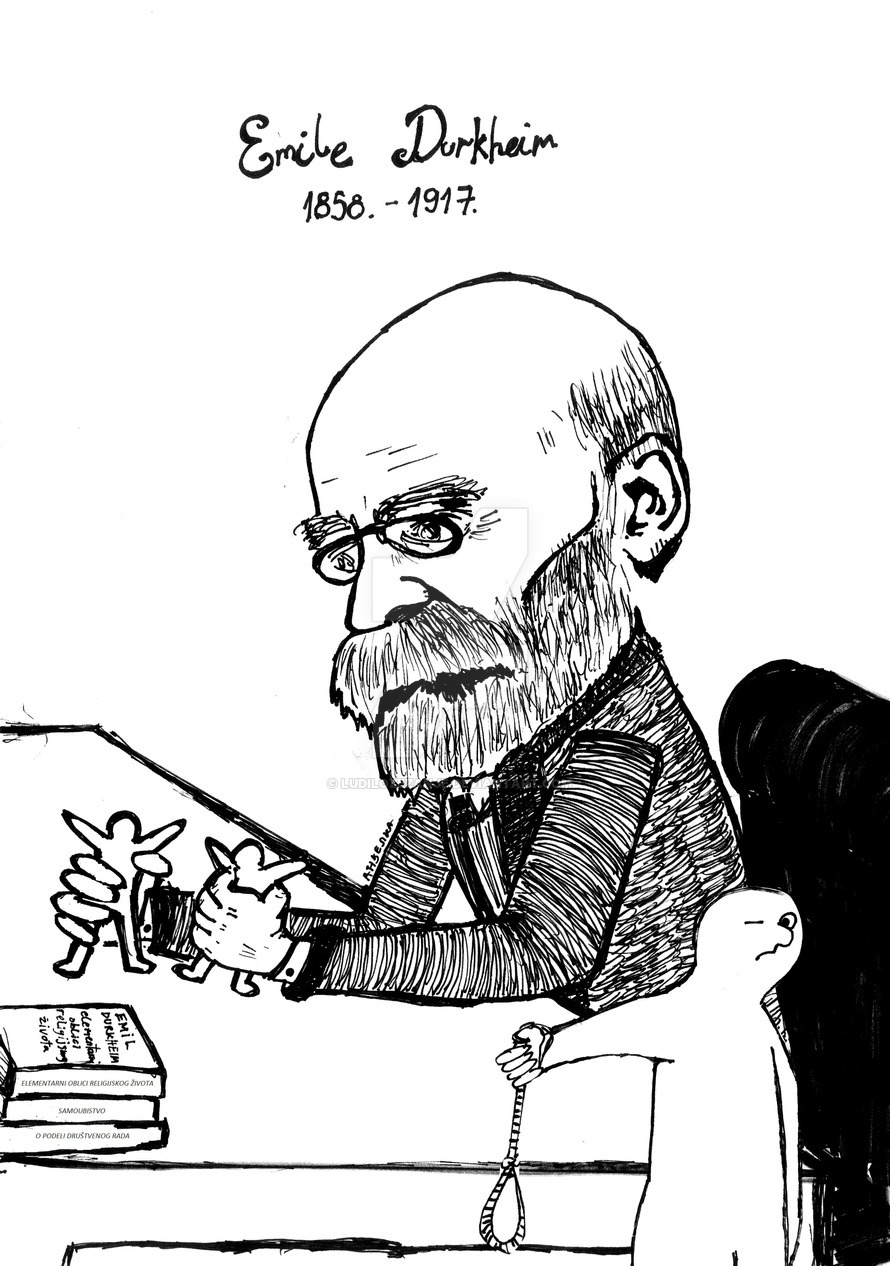 ‘La società è un fatto morale’
La società del ‘900 per Durkheim era un fatto morale 
Le rappresentazioni collettive agiscono coercitivamente sull’individuo (coazione morale).
Il ruolo della cultura.
L’individuo contenitore
Perché allora gli uomini per Durkheim vanno in anomia? La questione della libertà individuale
Visione antropologica di Durkheim
L’uomo duplex
La naturalizzazione della bipolarità
( Aristotele, Hobbes, Durkheim)
 Ovvero:
Senza regolamentazione morale gli individui scivolano in uno ‘stato di natura’
L’individuo è moralmente indotto dalle strutture latenti e dalle rappresentazioni collettive altrimenti va in anomia
Il suicidio (1897)
Prima opera sociologica di carattere empirico
Durkheim vuole segnare il confine tra disciplina sociologica e disciplina psicologica
Il suicidio è un tabù
Tipizzazione forme di suicidio
Suicidio altruistico: eccesso di integrazione e regolamentazione
      (comportamento suicidario donne indiane)
Sucidio egoistico: l’individuo riconosce il carattere morale della società ma vi è un eccesso di individualizzazione.
Suicidio anomico: anomia=assenza di regole, frattura nell’organizzazione delle rappresentazioni collettive 
Suicidio fatalistico: opposto di quello anomico, le rappresentazioni collettive funzionano troppo ( Kamikaze)
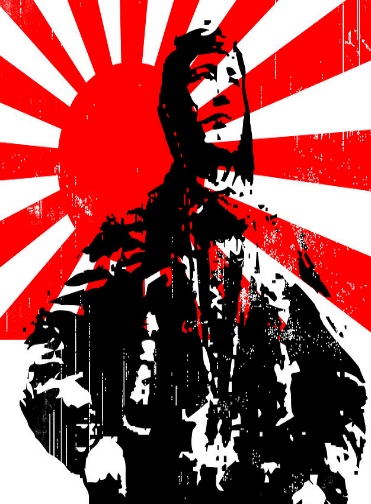 La costruzione culturale del sacro: Le forme elementari della vita religiosa (1912)
La religione è una proiezione della coscienza collettiva attraverso il trascendente e il sacro 
La religione è un fatto sociale
La religione assolve a una funzione
La religione non è un fatto individuale
Sacro e profano
«La società è un Dio di fronte ai fedeli»  
L’esperienza emotiva 
I simboli: il culto del totemismo
La società è una realtà ‘sui generis’
Durkheim e Butroux e gli ambiti di realtà ovvero l’ambito superiore non spiega quello inferiore

La realtà sociale si spiega a partire dalla realtà sociale stessa
La divisione del lavoro sociale 1893
Tesi di dottorato di Durkheim
Cos’è e come nasce la società moderna? Studiare scientificamente la modernità
La società moderna cambia l’organizzazione della società
Studiare il cambiamento da società pre-moderne a società moderne
Gemeinschaft e Gesellschaft Ferdinand Tönnies
Solidarietà meccanica e solidarietà organica
La società pre-moderna è caratterizzata dalla solidarietà meccanica
Legami sociali di tipo meccanico
La comunità ha un peso maggiore rispetto all’individuo in termini di rappresentazioni collettive
Individuo poco differenziato rispetto alla comunità di appartenenza 
Interscambiabilità dei ruoli
Assenza di specializzazione fra i ruoli 
La realtà ha una struttura stabile
La realtà ha confini cognitivi pesantissimi
La società moderna è caratterizzata dalla solidarietà organica
Il quadro culturale era la modernità 
Modello della divisione del lavoro e della razionalizzazione scientifica della lavoro (fordismo).
Le rappresentazioni collettive permangono ma hanno minor peso 
Forte differenziazione fra i ruoli 
Lavoro in fabbrica interfaccia per comprendere la società 
L’individuo diventa soggetto della storia
Il legame sociale non è volto all’interscambiabilità ma all’interdipendenza funzionale 
Maggiore bisogno degli altri per ottemperare alle funzioni che tengono il sistema in piedi.
Metropolis (Fritz Lang) 1927
Tempi Moderni1936 Charlie Chaplin
Per ricollegarsi: elementi di funzionalismo in Durkheim
Come i funzionalisti voleva spiegare il persistere delle pratiche sociali
Le pratiche producono effetti che sono funzionali all’ordine e all’integrazione del sistema sociale
Guardano alla dinamica bisogno-funzione società al pari dell’organismo biologico
Come l’organismo la società ha prerequisiti funzionali
La realtà è fatta di sottosistemi e pratiche diretti funzionalmente per la conservazione della realtà sociale
Elementi funzionalisti in Durkheim
Sociologia come medicina sociale 
Il problema dell’evoluzione sociale attraverso successivi adattamenti all’ambiente verso una maggiore  complessità e differenziazione sistemica 
La società si segmenta e si va in direzione dell’individualismo